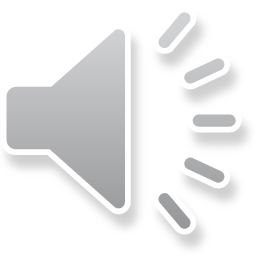 卡通儿童教育课件PPT模板
Lorem ipsum dolor sit amet, consectetuer adipiscing elit.Aenean commodo ligula eget dolor. Aenean massa. Cum sociis natoque penatibus et magnis dis parturient montes,nascetur ridiculus mus.
xiazaii     日期：20XX.XXX.XX
[Speaker Notes: 本PPT模板部分元素使用了幻灯片母版制作。如果需要修改，点击-视图-幻灯片母版-修改；完成后关闭编辑母版即可。]
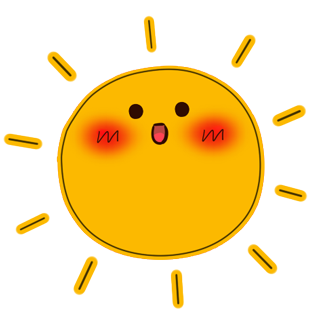 01、教学设计
目录
02、教学目的
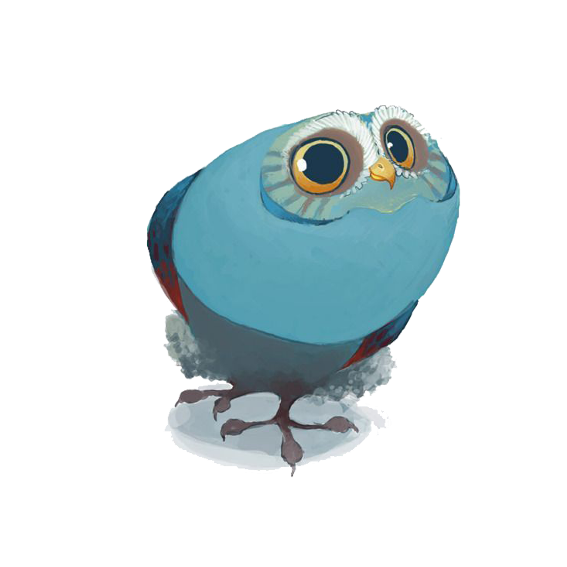 03、教学过程
04、教学结果
01
教学过程
输入标题文本
输入标题文本
请替换文字内容复制你的内容到此办公资源
请替换文字内容复制你的内容到此办公资源
输入标题文本
输入标题文本
请替换文字内容复制你的内容到此办公资源
请替换文字内容复制你的内容到此办公资源
输入标题文本
请替换文字内容复制你的内容到此办公资源
2312
输入标题文本
输入标题文本
输入标题文本
输入标题文本
请替换文字内容复制你的内容到此 办公资源
请替换文字内容复制你的内容到此 办公资源
请替换文字内容复制你的内容到此 办公资源
请替换文字内容复制你的内容到此 办公资源
45%
45%
45%
45%
45%
45%
输入标题文本
输入标题文本
输入标题文本
输入标题文本
输入标题文本
输入标题文本
1
2
3
4
5
输入标题文本
输入标题文本
输入标题文本
输入标题文本
输入标题文本
此部分内容作为文字排版占位显示 办公资源
此部分内容作为文字排版占位显示 办公资源
此部分内容作为文字排版占位显示 办公资源
此部分内容作为文字排版占位显示 办公资源
此部分内容作为文字排版占位显示 办公资源
输入标题文本
输入标题文本
输入标题文本
请替换文字内容复制你的内容到此 办公资源
请替换文字内容复制你的内容到此 办公资源
请替换文字内容复制你的内容到此 办公资源
输入标题文本
输入标题文本
45%
35%
请替换文字内容复制你的内容到此 办公资源
请替换文字内容复制你的内容到此 办公资源
30%
85%
15%
02
加入你的标题描述
输入标题文本
请替换文字内容复制你的内容到此 办公资源
输入标题文本
输入标题文本
输入标题文本
输入标题文本
请替换文字内容复制你的内容到此办公资源
请替换文字内容复制你的内容到此办公资源
请替换文字内容复制你的内容到此办公资源
请替换文字内容复制你的内容到此办公资源
2015
2016
2017
2018
2019
输入标题文本
输入标题文本
输入标题文本
输入标题文本
输入标题文本
此部分内容作为文字排版占位办公资源
此部分内容作为文字排版占位办公资源
此部分内容作为文字排版占位办公资源
此部分内容作为文字排版占位办公资源
此部分内容作为文字排版占位办公资源
输入标题文本
请替换文字内容复制你的内容到此 办公资源
输入标题文本
输入标题文本
输入标题文本
输入标题文本
输入标题文本
输入标题文本
输入标题文本
请替换文字内容复制你的内容到此 办公资源如需更改请在（设置形状格式）菜单下（文本选项）中调整
10%
输入标题文本
请替换文字内容复制你的内容到此 办公资源如需更改请在（设置形状格式）菜单下（文本选项）中调整
25%
输入标题文本
请替换文字内容复制你的内容到此 办公资源如需更改请在（设置形状格式）菜单下（文本选项）中调整
25%
输入标题文本
请替换文字内容复制你的内容到此 办公资源如需更改请在（设置形状格式）菜单下（文本选项）中调整
20%
输入标题文本
输入标题文本
请替换文字内容复制你的内容到此 办公资源如需更改请在（设置形状格式）菜单下（文本选项）中调整
请替换文字内容复制你的内容到此 办公资源如需更改请在（设置形状格式）菜单下（文本选项）中调整
30%
03
加入你的标题描述
05
输入标题文本
请替换文字内容复制你的内容到此办公资源
03
输入标题文本
请替换文字内容复制你的内容到此办公资源
04
输入标题文本
请替换文字内容复制你的内容到此办公资源
01
输入标题文本
请替换文字内容复制你的内容到此办公资源
02
输入标题文本
请替换文字内容复制你的内容到此办公资源
输入标题文本
输入标题文本
输入标题文本
输入标题文本
输入标题文本
输入标题文本
请替换文字内容复制你的内容到此办公资源
请替换文字内容复制你的内容到此办公资源
请替换文字内容复制你的内容到此办公资源
请替换文字内容复制你的内容到此办公资源
请替换文字内容复制你的内容到此办公资源
请替换文字内容复制你的内容到此办公资源
1
2
5
3
4
输入标题文本
请替换文字内容复制你的内容到此 办公资源
输入标题文本
请替换文字内容复制你的内容到此 办公资源
输入标题文本
请替换文字内容复制你的内容到此 办公资源
输入标题文本
请替换文字内容复制你的内容到此 办公资源
输入标题文本
请替换文字内容复制你的内容到此 办公资源
04
加入你的标题描述
输入标题文本
请替换文字内容复制你的内容到此 办公资源
输入标题文本
输入标题文本
请替换文字内容复制你的内容到此 办公资源
请替换文字内容复制你的内容到此 办公资源
输入标题文本
输入标题文本
请替换文字内容复制你的内容到此 办公资源
请替换文字内容复制你的内容到此 办公资源
输入标题文本
输入标题文本
输入标题文本
输入标题文本
输入标题文本
请替换文字内容复制你的内容到此办公资源
请替换文字内容复制你的内容到此办公资源
请替换文字内容复制你的内容到此办公资源
请替换文字内容复制你的内容到此办公资源
请替换文字内容复制你的内容到此办公资源
输入标题文本
输入标题文本
输入标题文本
输入标题文本
输入标题文本
请替换文字内容复制你的内容到此办公资源
请替换文字内容复制你的内容到此办公资源
请替换文字内容复制你的内容到此办公资源
请替换文字内容复制你的内容到此办公资源
请替换文字内容复制你的内容到此办公资源
输入标题文本
输入标题文本
输入标题文本
输入标题文本
输入标题文本
请替换文字内容复制你的内容到此 办公资源
请替换文字内容复制你的内容到此 办公资源
请替换文字内容复制你的内容到此 办公资源
请替换文字内容复制你的内容到此 办公资源
请替换文字内容复制你的内容到此 办公资源
输入标题文本01
输入标题文本01
输入标题文本01
输入标题文本01
输入标题文本01
03
02
04
05
01
输入标题文本
输入标题文本
输入标题文本
输入标题文本
输入标题文本
01
请替换文字内容复制你的内容到此 办公资源
请替换文字内容复制你的内容到此 办公资源
请替换文字内容复制你的内容到此 办公资源
请替换文字内容复制你的内容到此 办公资源
请替换文字内容复制你的内容到此 办公资源
02
03
04
05
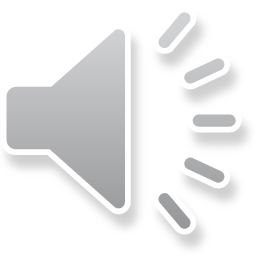 感谢您的观看
Lorem ipsum dolor sit amet, consectetuer adipiscing elit.Aenean commodo ligula eget dolor. Aenean massa. Cum sociis natoque penatibus et magnis dis parturient montes,nascetur ridiculus mus.
xiazaii     日期：20XX.XX.XX
[Speaker Notes: 本PPT模板部分元素使用了幻灯片母版制作。如果需要修改，点击-视图-幻灯片母版-修改；完成后关闭编辑母版即可。]